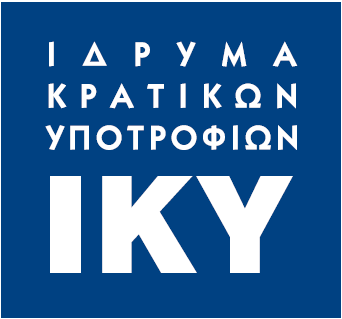 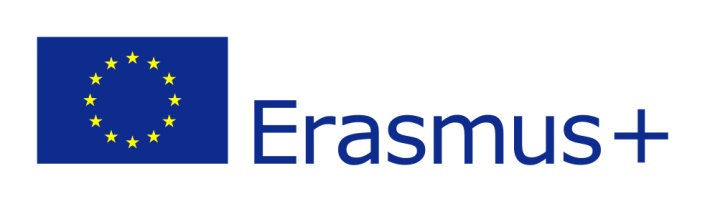 ΣΗΜΕΙΑ - ΚΛΕΙΔΙΑ ΤΟΥ ΠΡΟΓΡΑΜΜΑΤΟΣ ERASMUS+
Ημερίδα Ενημέρωσης για το πρόγραμμα Erasmus+
ΑΘΗΝΑ, Ξενοδοχείο Royal Olympic 18-12-2013
Ελευθερία Καμενοπούλου
Προϊσταμένη Τμήματος Προγραμμάτων ΕΕ
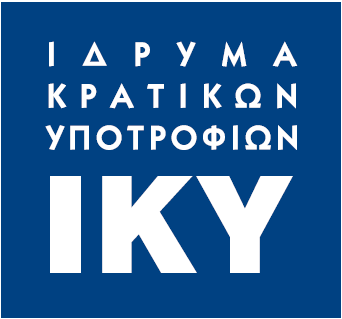 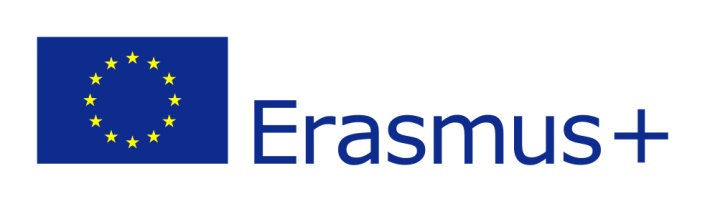 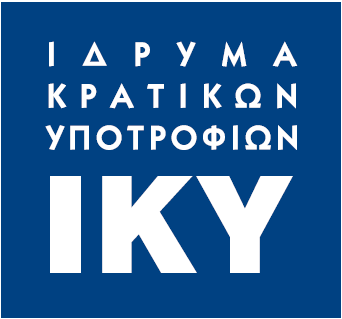 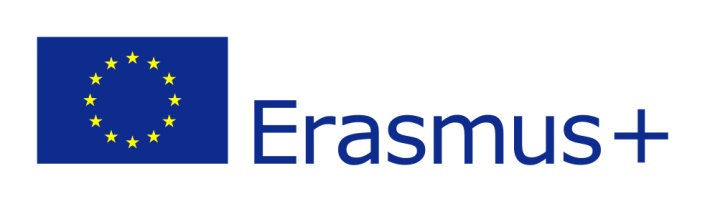 Πολιτικές προτεραιότητες στο Erasmus+: Τι είναι;
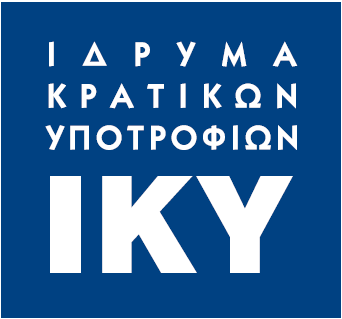 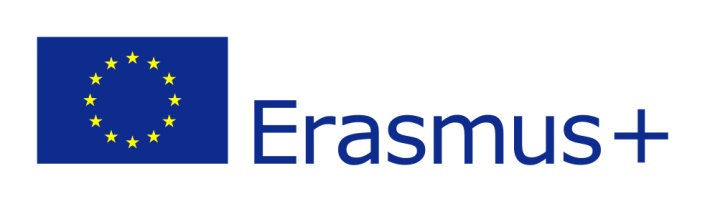 Διαφορά με LLP
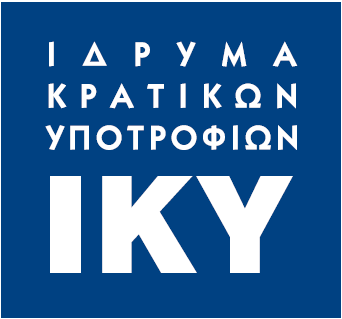 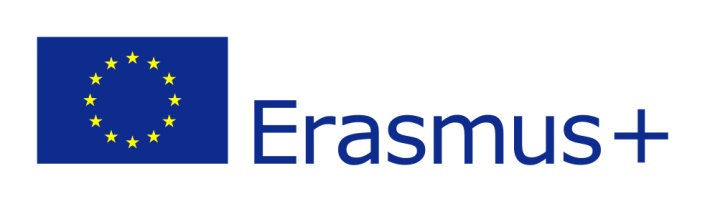 Για όλους τους τομείς της εκπαίδευσης, της κατάρτισης και της νεολαίας
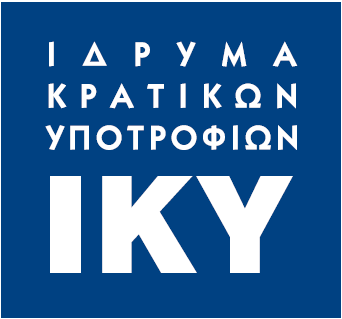 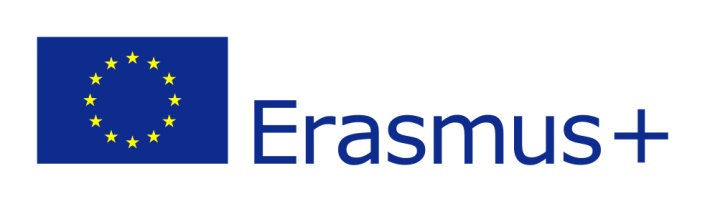 Τομεακές προτεραιότητες (Ι)
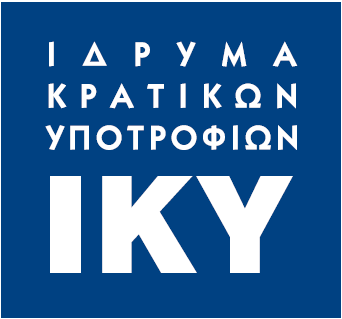 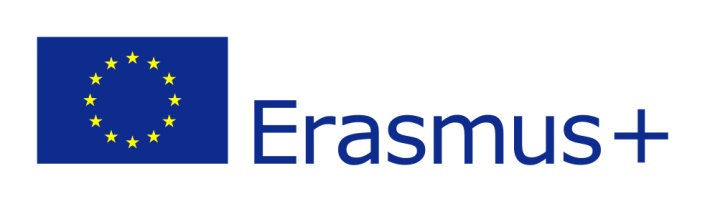 Τομεακές προτεραιότητες (ΙΙ)
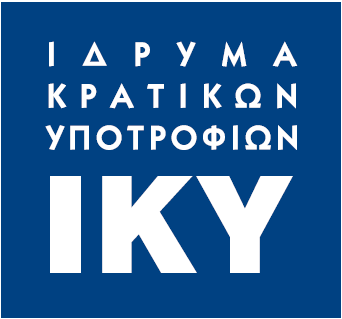 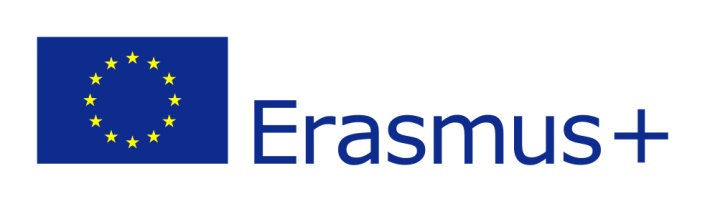 Πώς θα εφαρμοστούν αυτές οι προτεραιότητες;
4 κριτήρια επιλογής στη ΚΑ2:
 Συνάφεια του σχεδίου (30 μόρια)
Ποιότητα του σχεδιασμού και της εφαρμογής του σχεδίου (20 μόρια)
Ποιότητα της ομάδας του σχεδίου και των ρυθμίσεων συνεργασίας (20 μόρια)
Επίδραση και διάδοση του σχεδίου(30 μόρια)
Τα κριτήρια και η μοριοδότησή τους ίδια για όλους τους τομείς
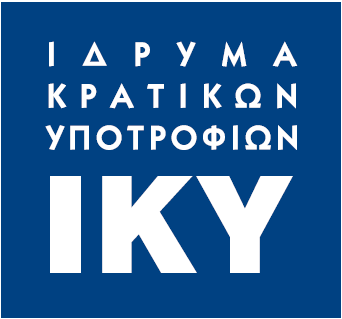 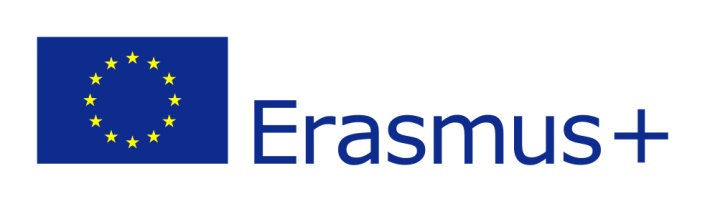 Διάδοση και αξιοποίηση των αποτελεσμάτων των σχεδίων: ΓΙΑΤΙ;
Επικοινωνούν και μοιράζονται αποτελέσματα και παραδοτέα με στόχο:
Τη μεγιστοποίηση της επίδρασης του σχεδίου
Τη βελτίωση της βιωσιμότητάς του
Τη δικαιολόγηση της ευρωπαϊκής προστιθέμενης αξίας του
Ωστε να επιτευχθεί η σύνδεση προγράμματος και πολιτικών.
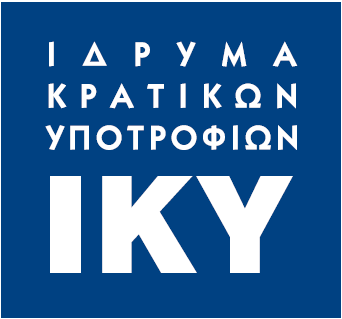 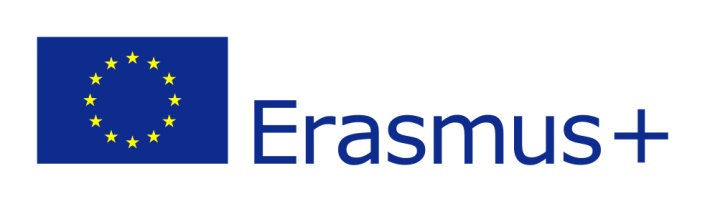 Ποιες είναι οι απαιτήσεις;
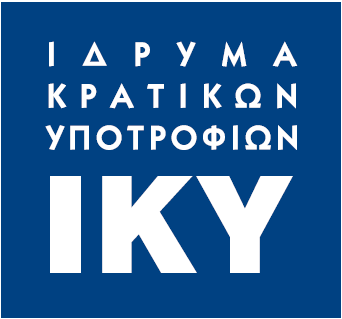 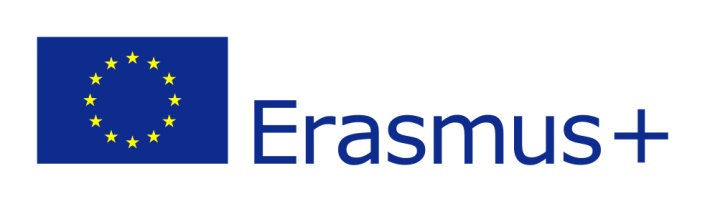 Τρόποι διάδοσης
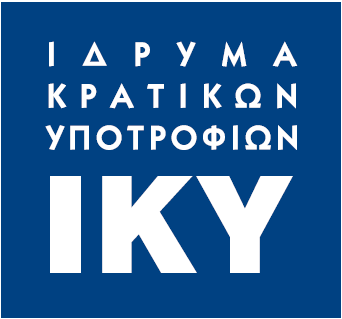 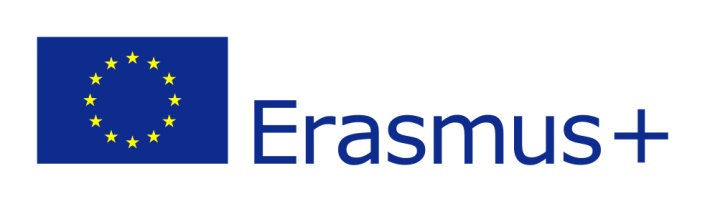 Τι ακριβώς αξιολογείται (SP);
Η ποιότητα των μέτρων για την αξιολόγηση των αποτελεσμάτων του σχεδίου
Η πιθανή επίδραση του σχεδίου: 
στους συμμετέχοντες και τους οργανισμούς πριν κατά τη διάρκεια και μετά το τέλος του σχεδίου
Εκτός αυτών σε τοπικό, περιφερειακό, εθνικό ή ευρωπαϊκό επίπεδο
Η ποιότητα του σχεδίου διάδοσης
Εάν περιγράφεται η δυνατότητα ελεύθερης χρήσης των αποτελεσμάτων και της διάδοσης μέσω ανοικτών αδειών
Η ποιότητα του σχεδίου βιωσιμότητας
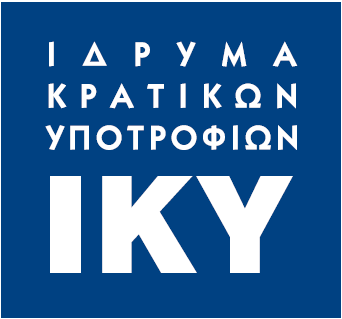 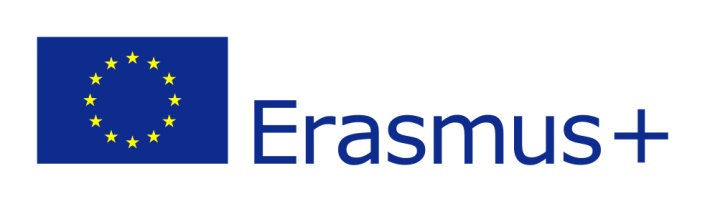 Ευχαριστώ πολύ για την προσοχή σας!